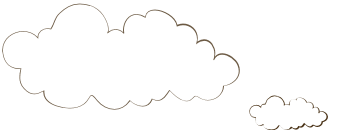 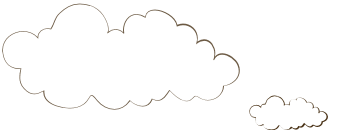 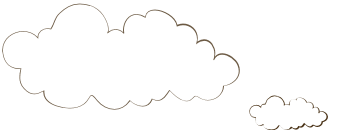 CHÀO MỪNG CÁC CON 
ĐẾN VỚI TIẾT ĐẠO ĐỨC
LỚP 2
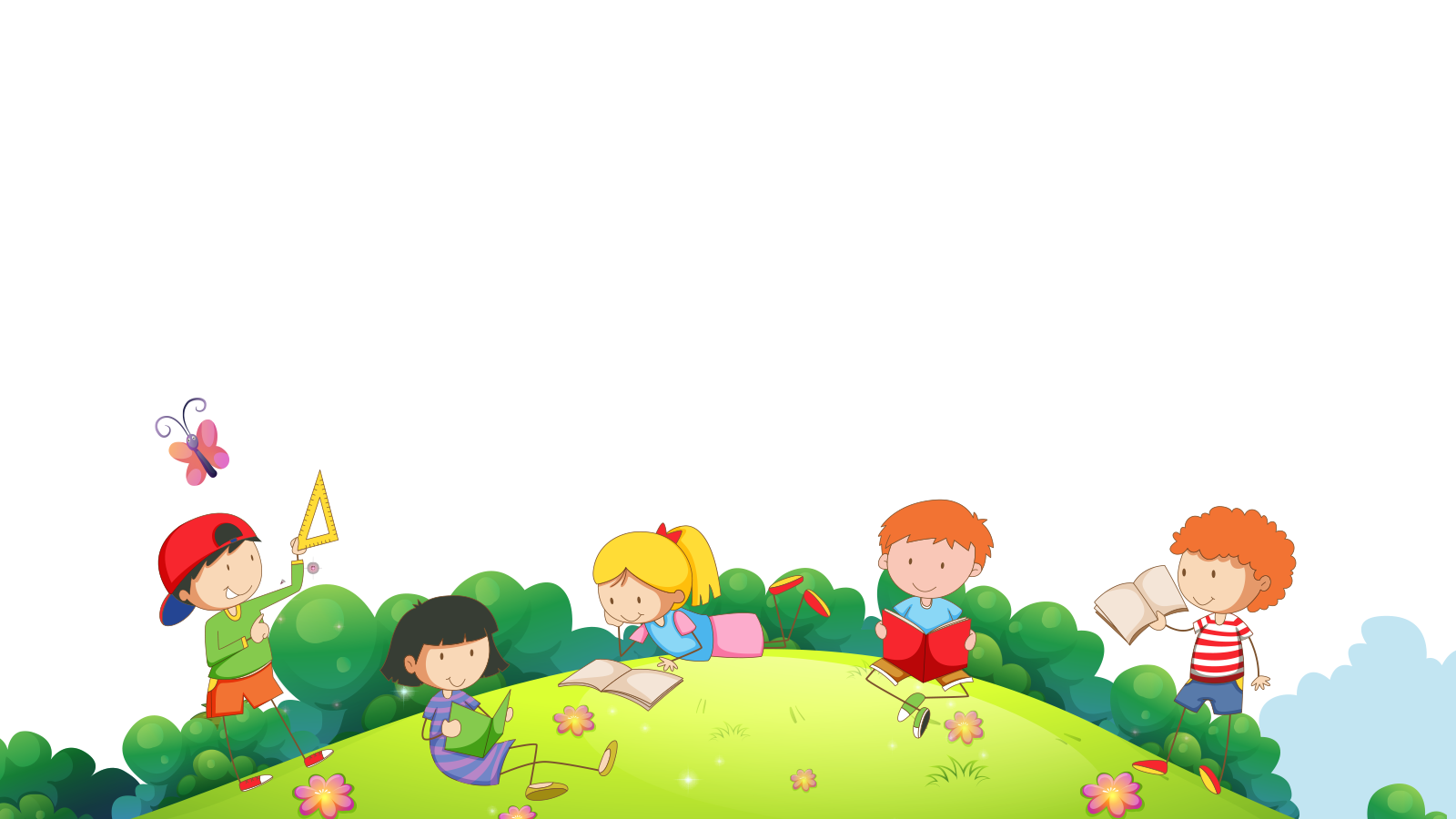 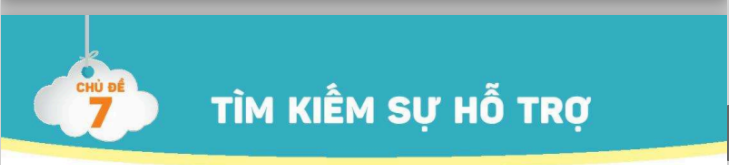 Tìm kiếm sự hỗ trợ khi ở nhà (tiết 2)
Bài 11
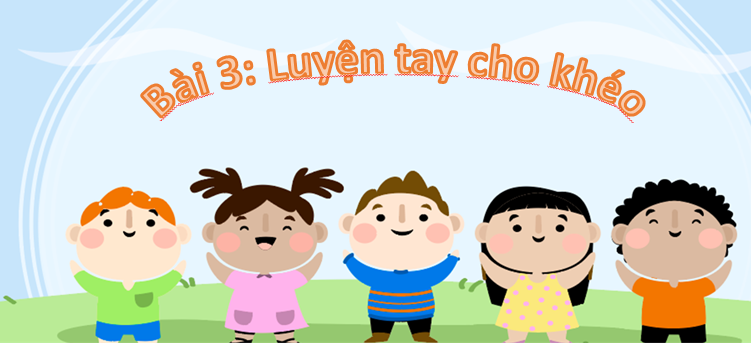 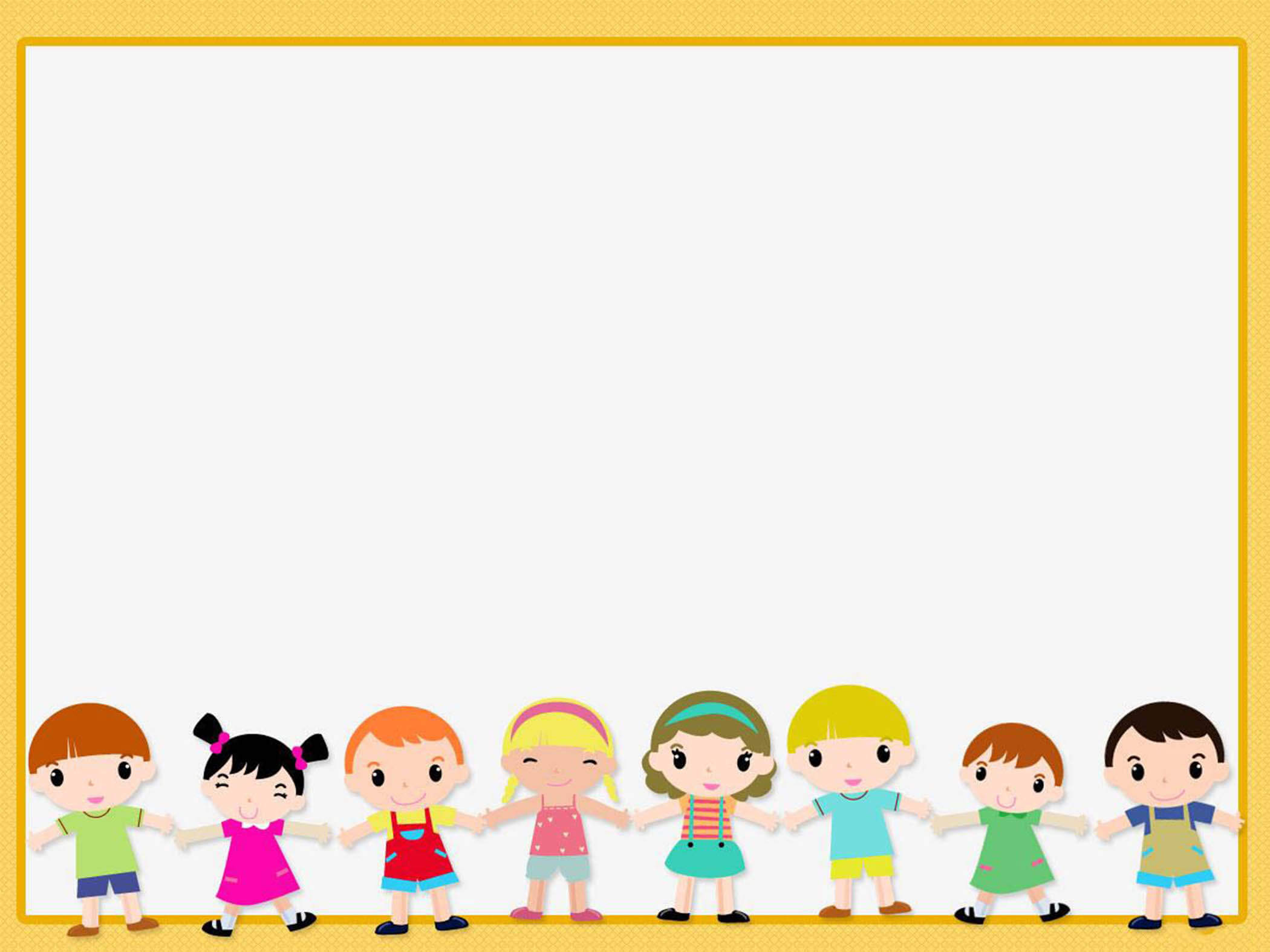 Yêu cầu cần đạt:
Học sinh thực hiện được việc tìm kiếm sự hỗ trợ khi ở nhà.
*Phát triển năng lực và phẩm chất:
- Rèn năng lực phát triển bản thân, điều chỉnh hành vi.
- Hình thành phẩm chất yêu nước, trách nhiệm, chăm chỉ.
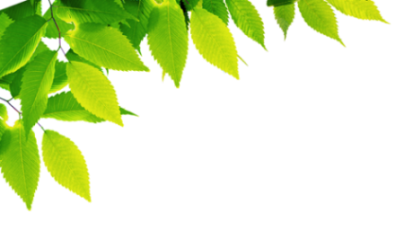 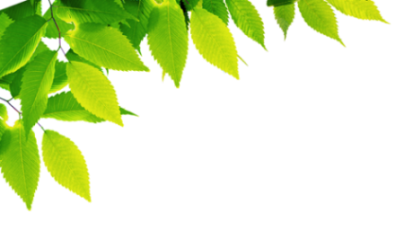 Khám phá
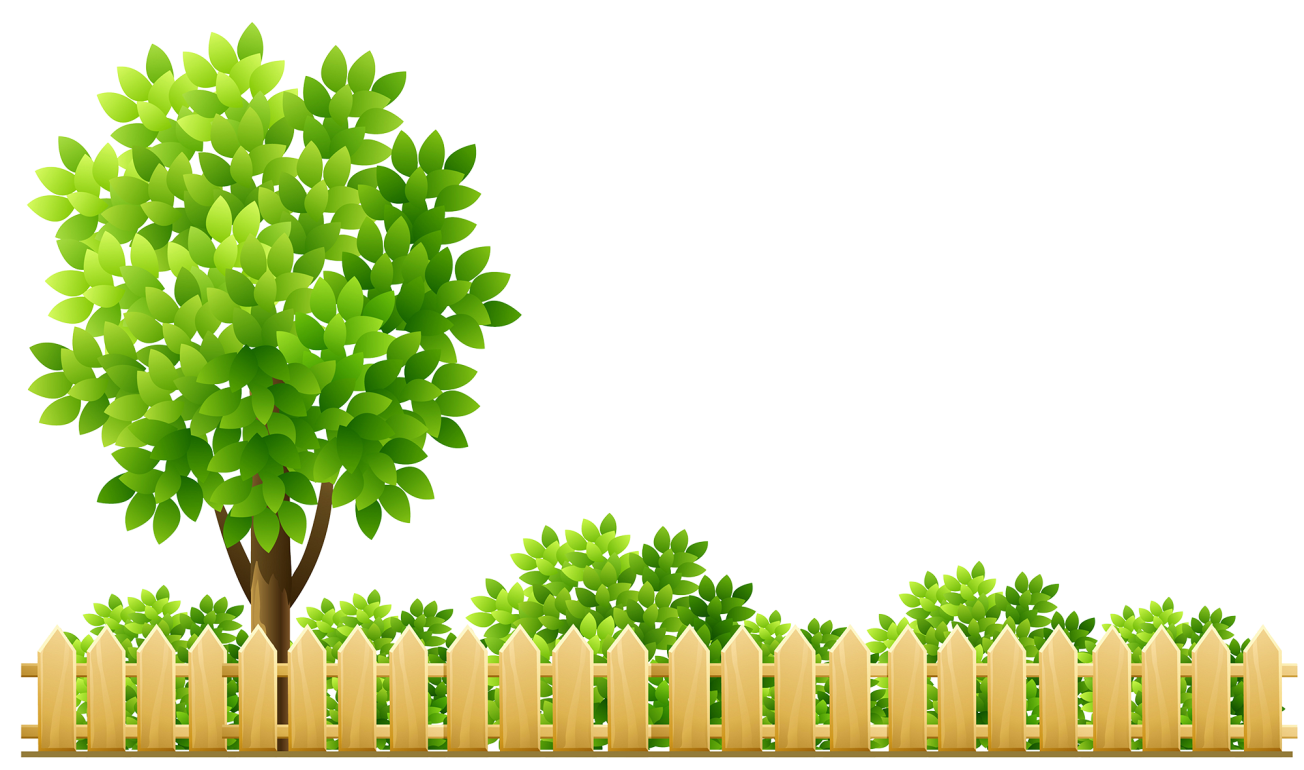 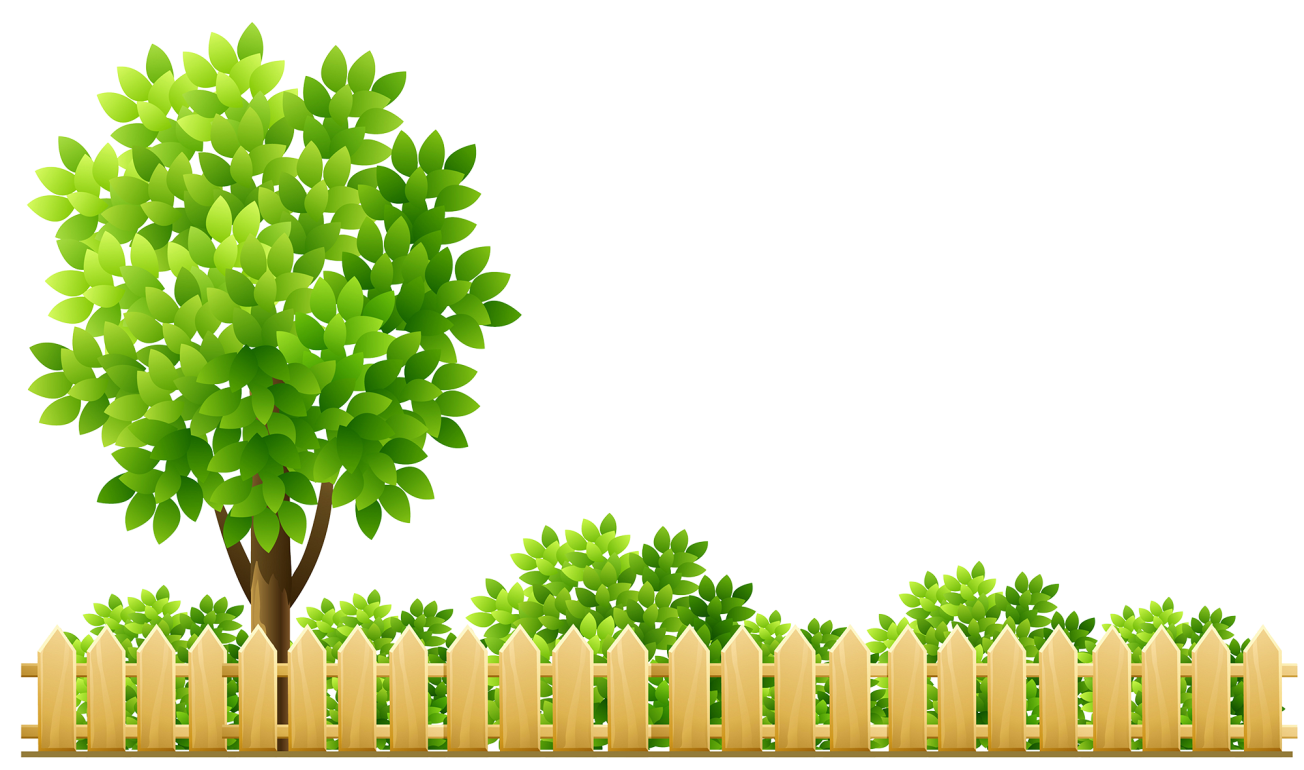 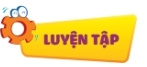 Bạn nào đã biết cách tìm kiếm sự hỗ trợ?
1
Bố ơi, đèn học của con 
bị hỏng, bố sửa giúp con ạ!
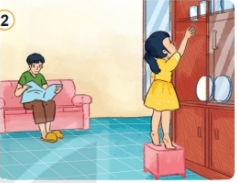 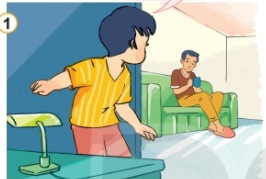 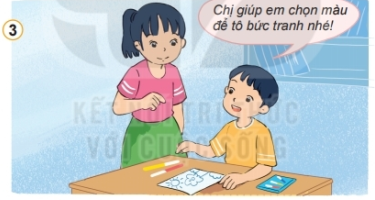 Các bạn đã biết cách tìm kiếm sự hỗ trợ:
Bố ơi, đèn học của con
 bị hỏng, bố sửa giúp con ạ!
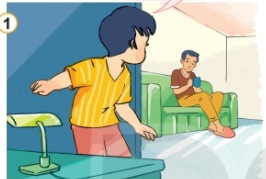 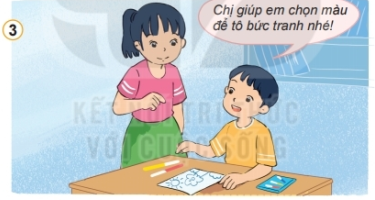 Bạn chưa biết cách tìm kiếm sự hỗ trợ:
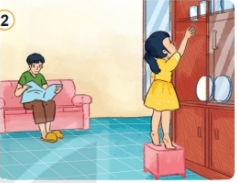 Xử lí tình huống
2
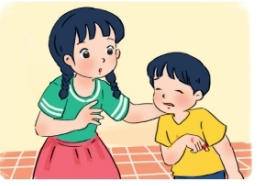 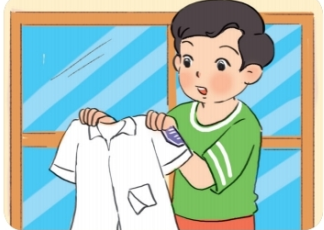 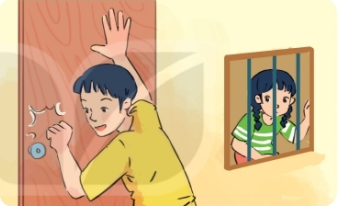 Em trai của em 
bị đứt tay.
Có người lạ gõ cửa khi em ở nhà một mình.
1
Áo đồng phục của 
em bị rách.
2
3
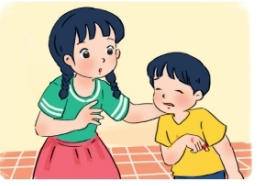 Em trai của em bị đứt tay trong khi bố mẹ vắng nhà: em gọi cho bố mẹ hoặc sang nhờ bác hàng xóm.
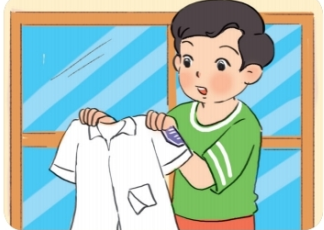 Áo đồng phục của em bị rách, em hãy nhờ bà
 hoặc mẹ khâu cho nhé!
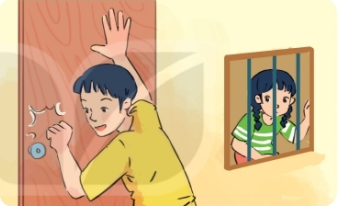 Có người lạ gõ cửa khi em ở nhà một mình, em
 không nên mở cửa, hãy gọi điện cho bố mẹ nhé!
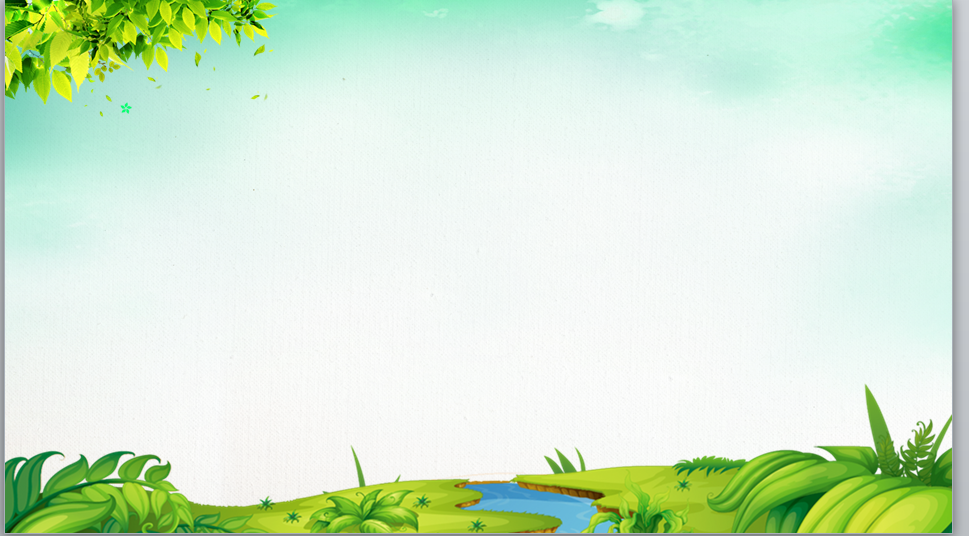 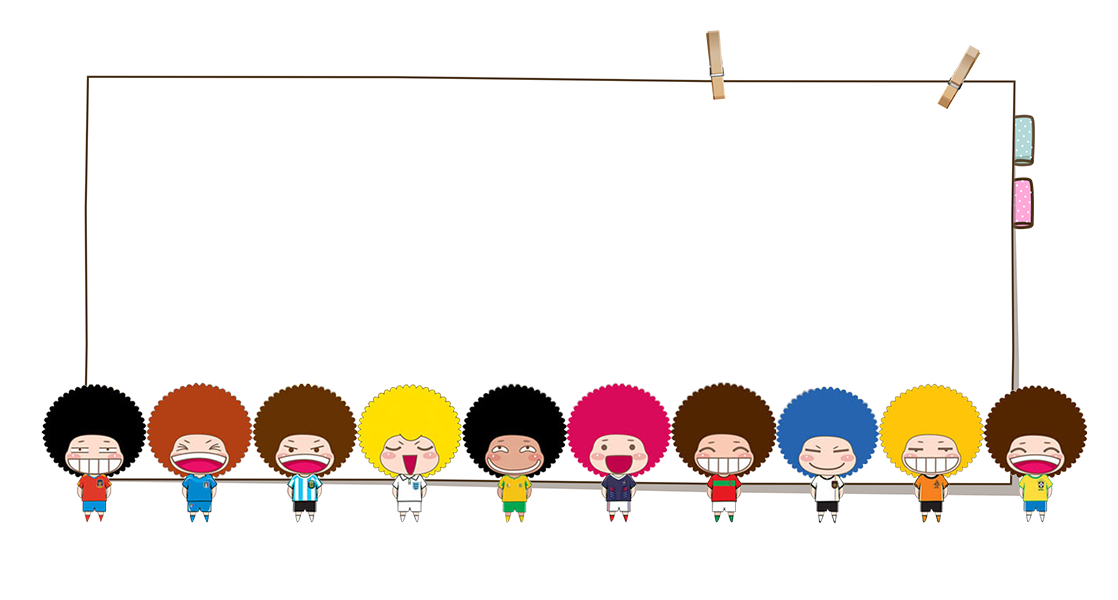 Em cần tìm kiếm sự hỗ trợ của người lớn khi bị đứt tay, rách quần áo hoặc có người lạ gõ cửa,…Em có thể nhờ giúp đỡ trực tiếp hoặc gọi điện để nhờ sự giúp đỡ.
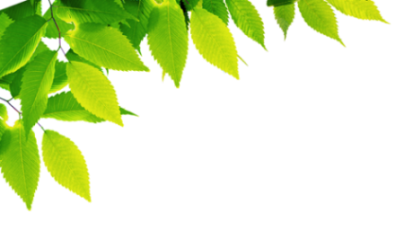 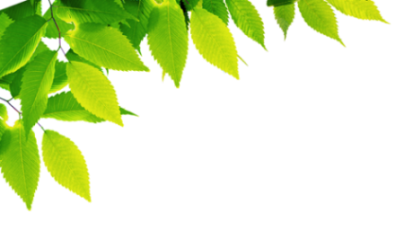 Vận dụng
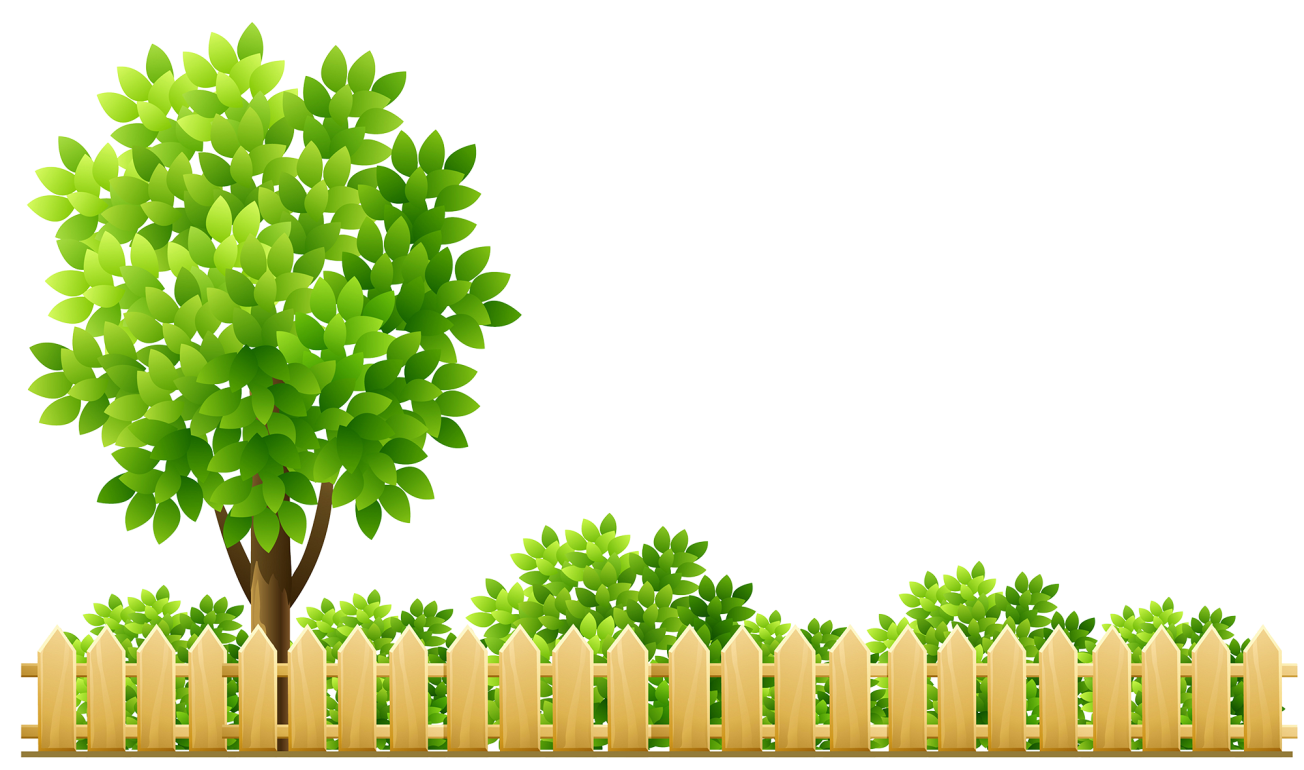 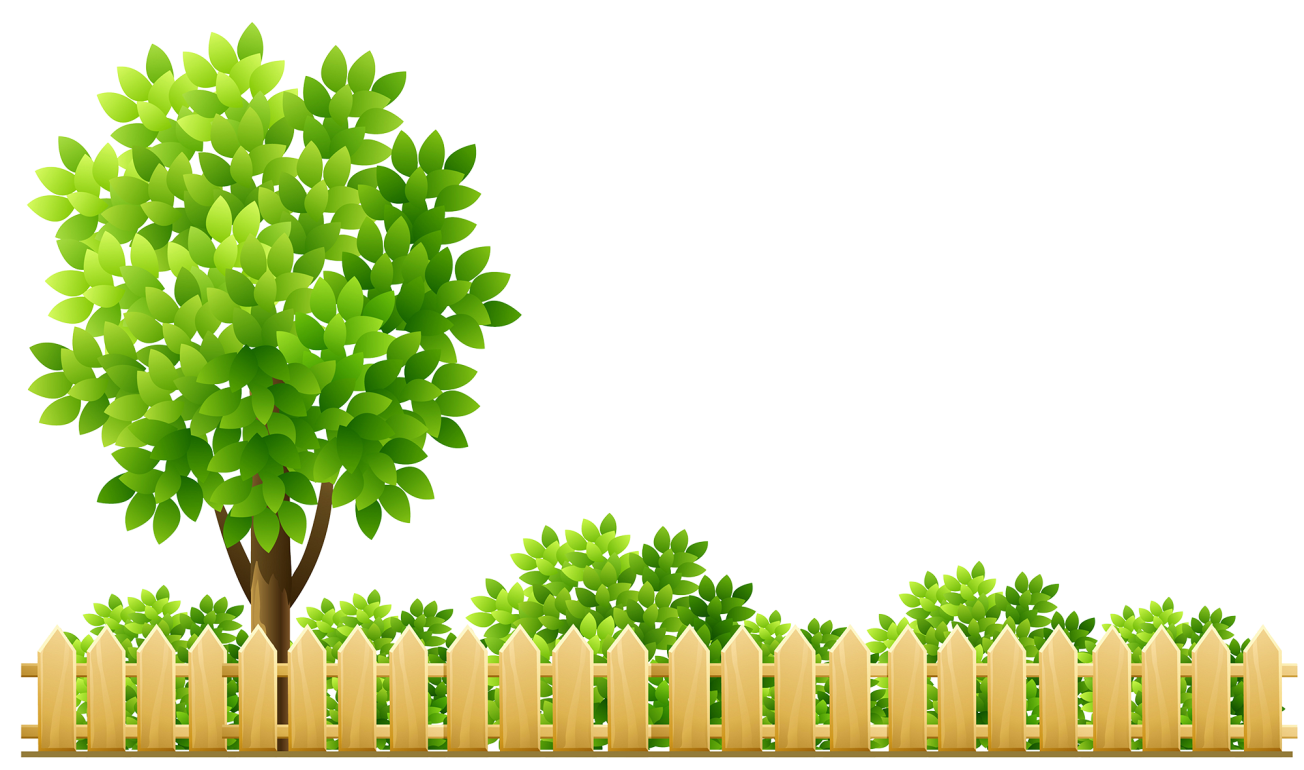 Chia sẻ với bạn về cách em tìm kiếm sự hỗ trợ khi ở nhà.
Nhắc nhở với bạn bè và người thân tìm kiếm sự hỗ trợ khi ở nhà.
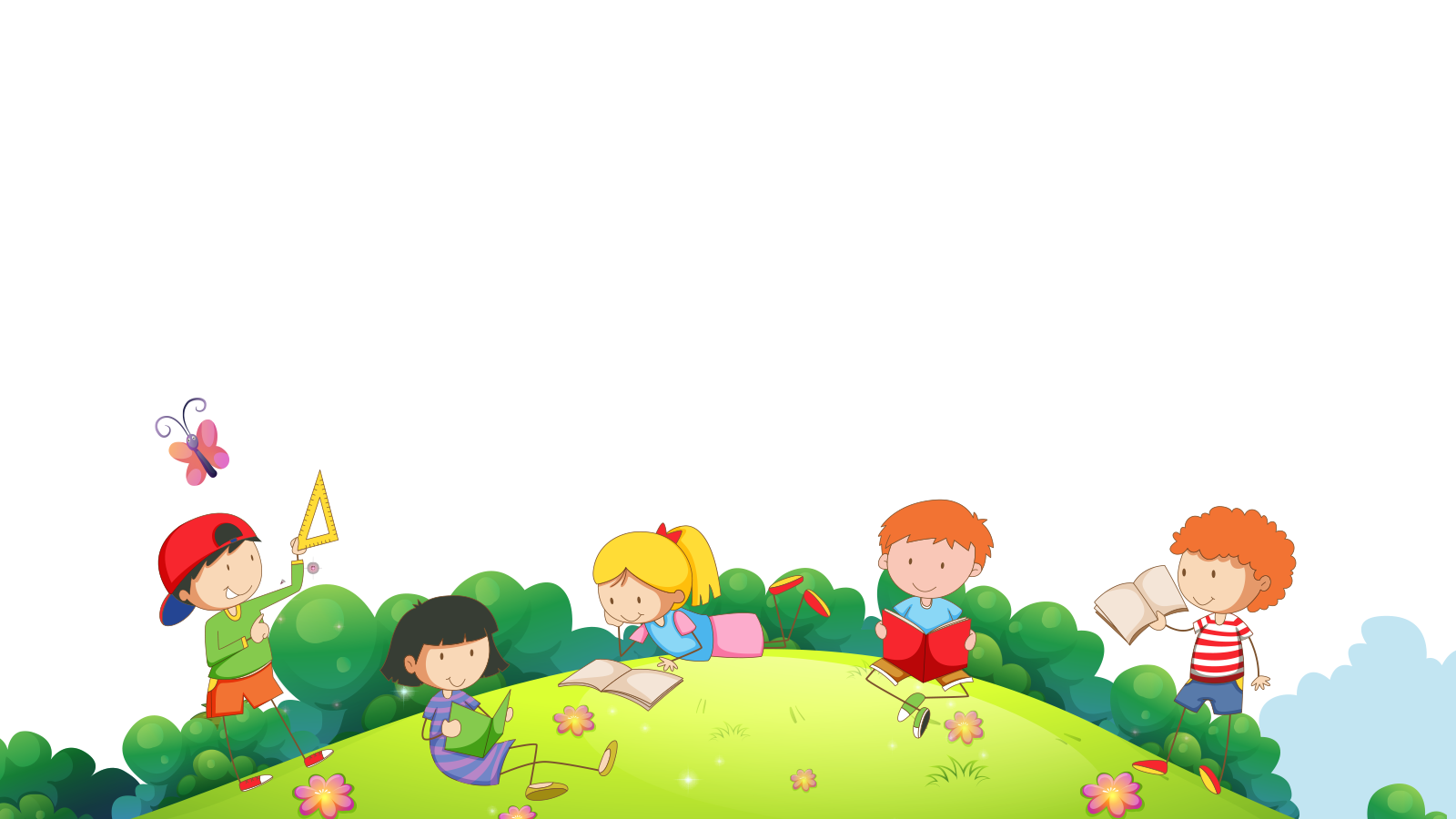 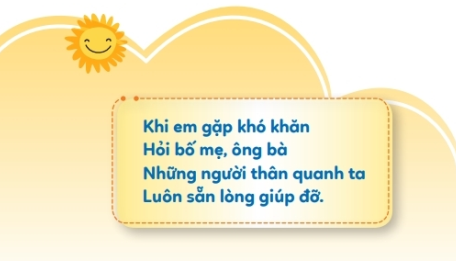 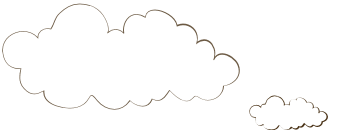 Chào tạm biệt các con.
 Chúc các con chăm ngoan, học tập tốt!
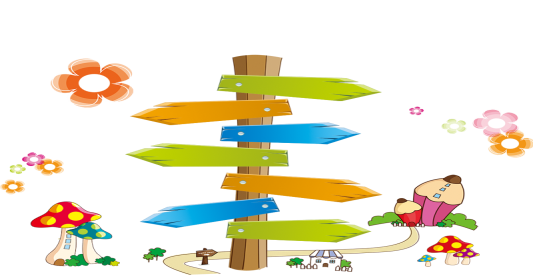 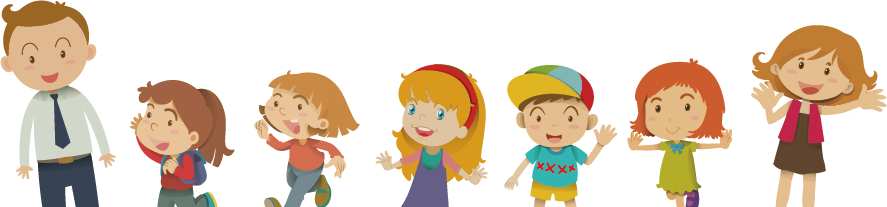